Екологічний тиждень
План екологічного тижня
Понеділок
Ознайомлення із планом роботи тижня.
Усний журнал “ Глобальні екологічні проблеми людства ”, 9 клас.
Вівторок
Обрахування свого особистого екологічного коєфіцієнту ( соціологічне дослідження), 7-9 клас.
Середа
Рольова гра “ Природа і ми ”, 7 клас.
Пізнавальна гра “ Екологічний двобій” , 8 клас.
Четвер
Виступ екозагону “ Екологічна варта – день довкілля” , 6 клас.
Година спілкування “ Люди і птахи поряд живуть ” , 5 клас.
П’ятниця
Сценка “ Курси юних екологів ”, 8 клас.
Вибори Президента Зеленої долини, 9 клас.
Глобальні екологічні проблеми людства
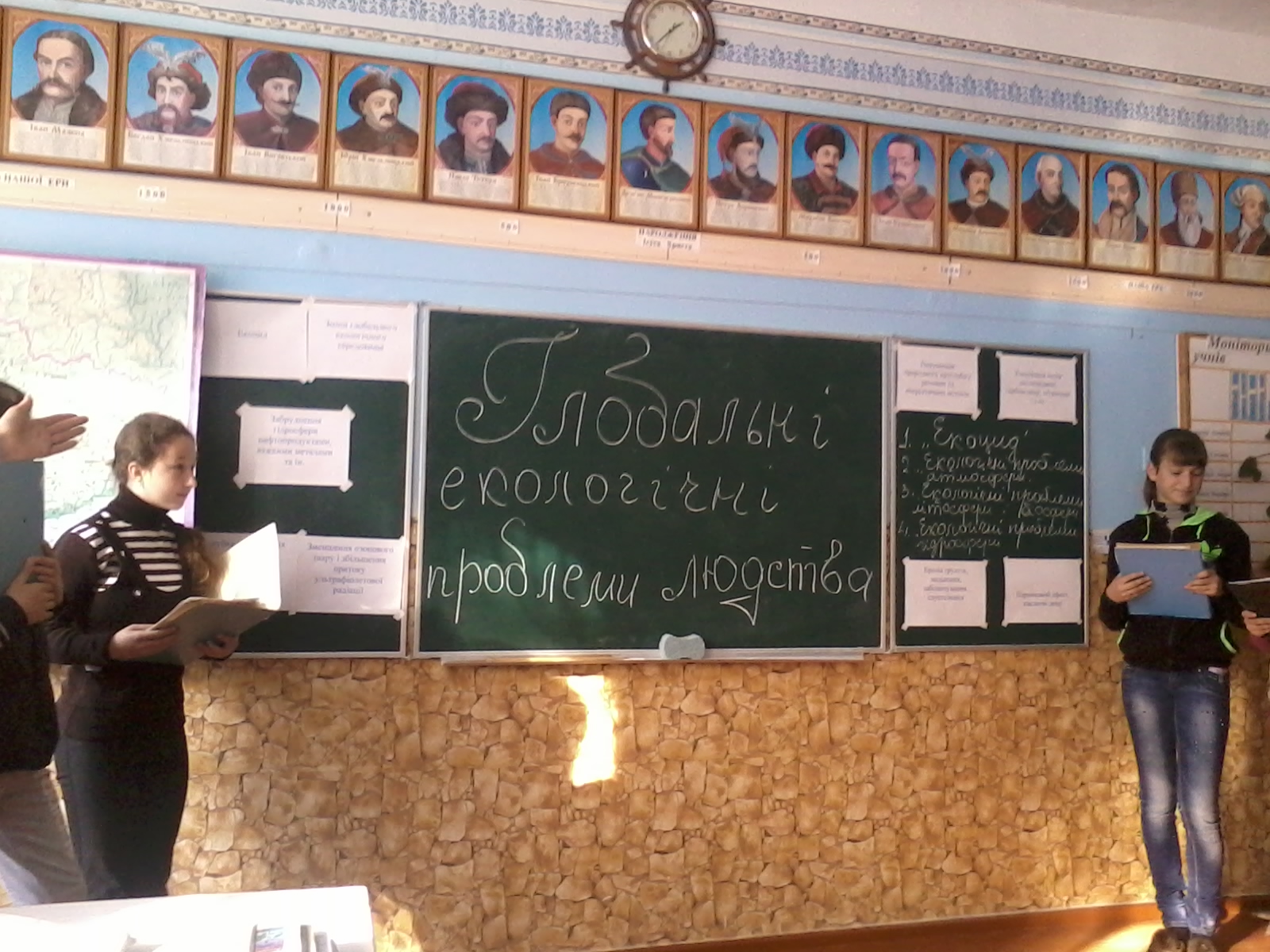 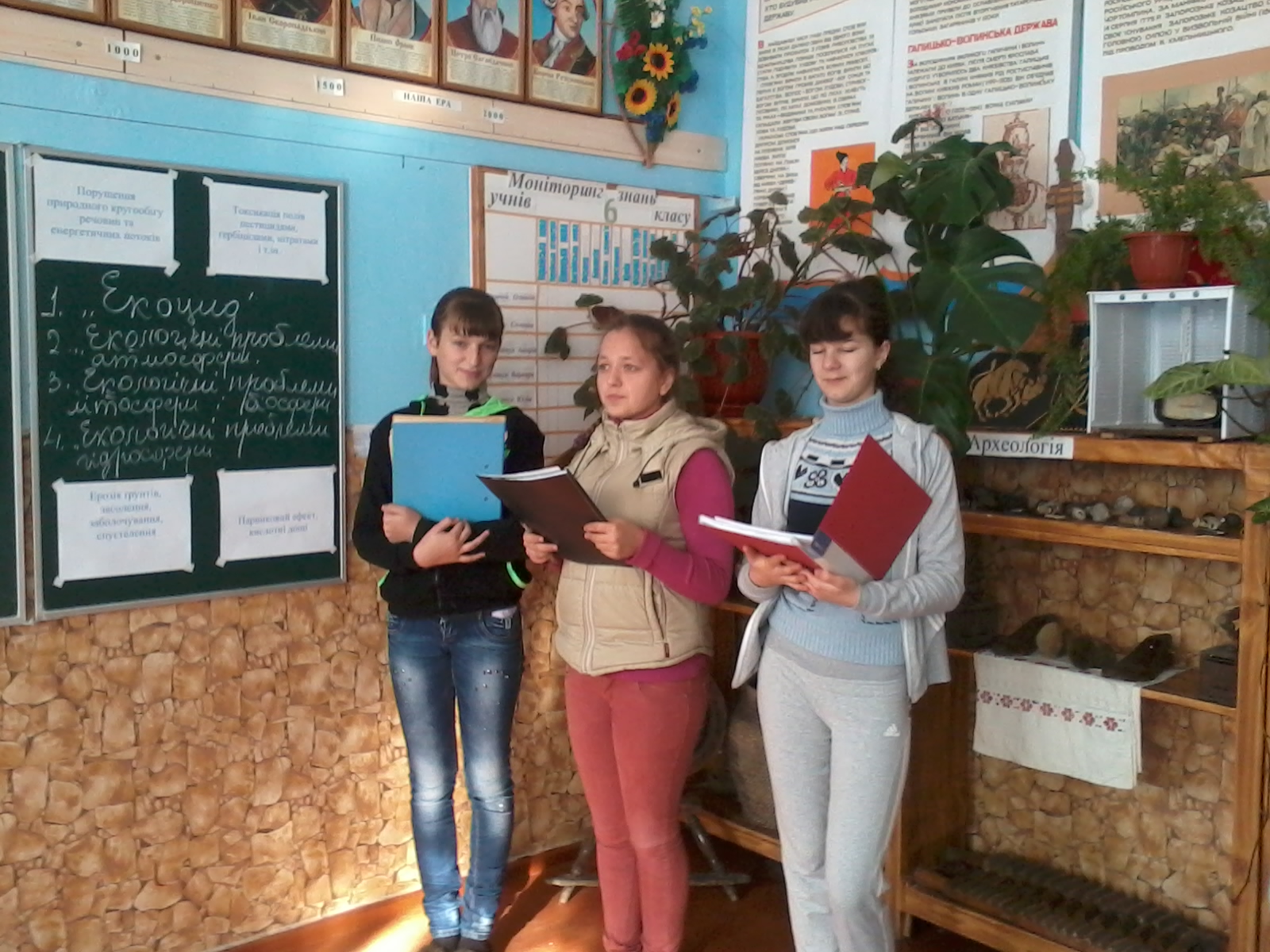 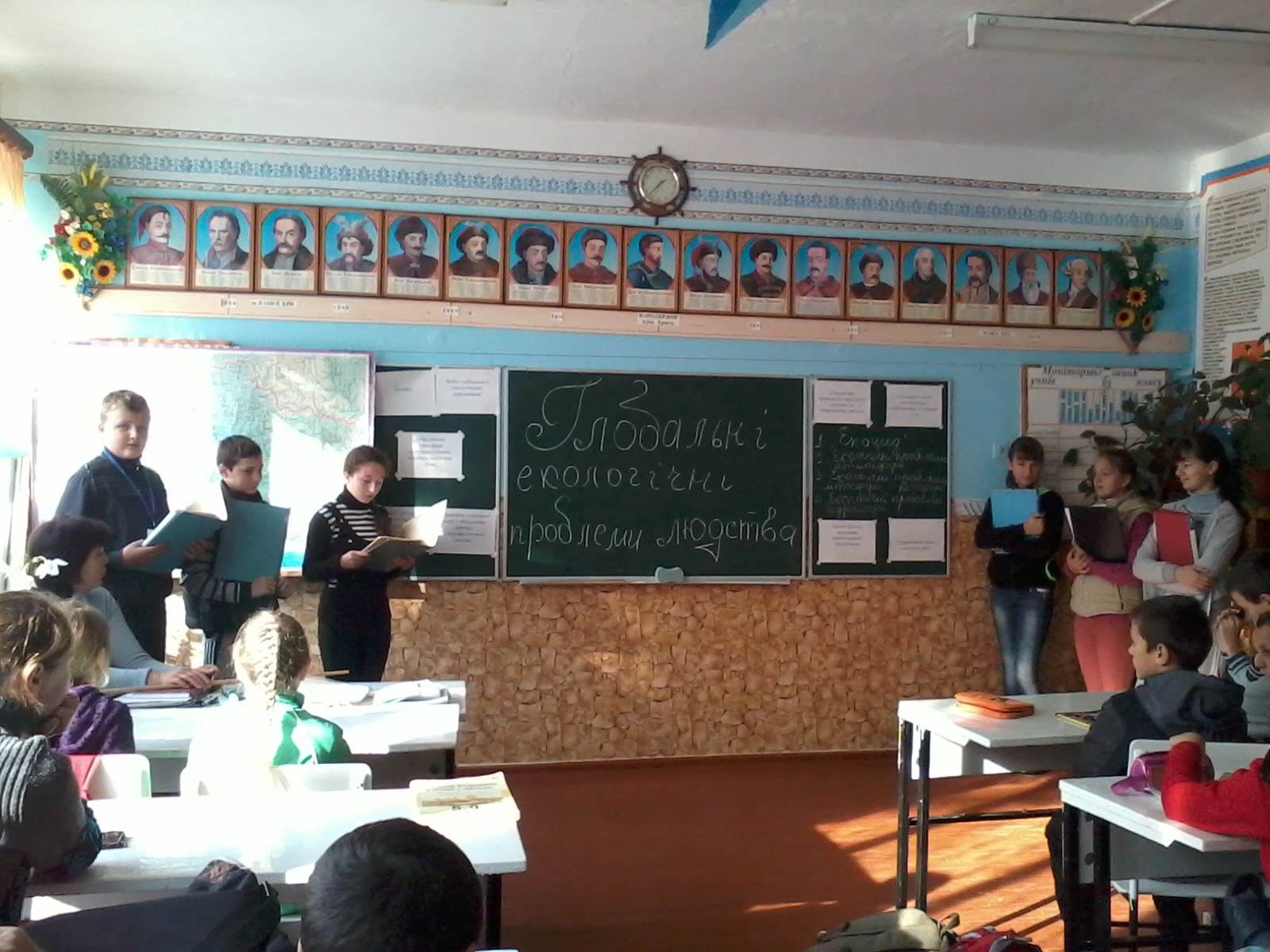 Природа 
і 
ми
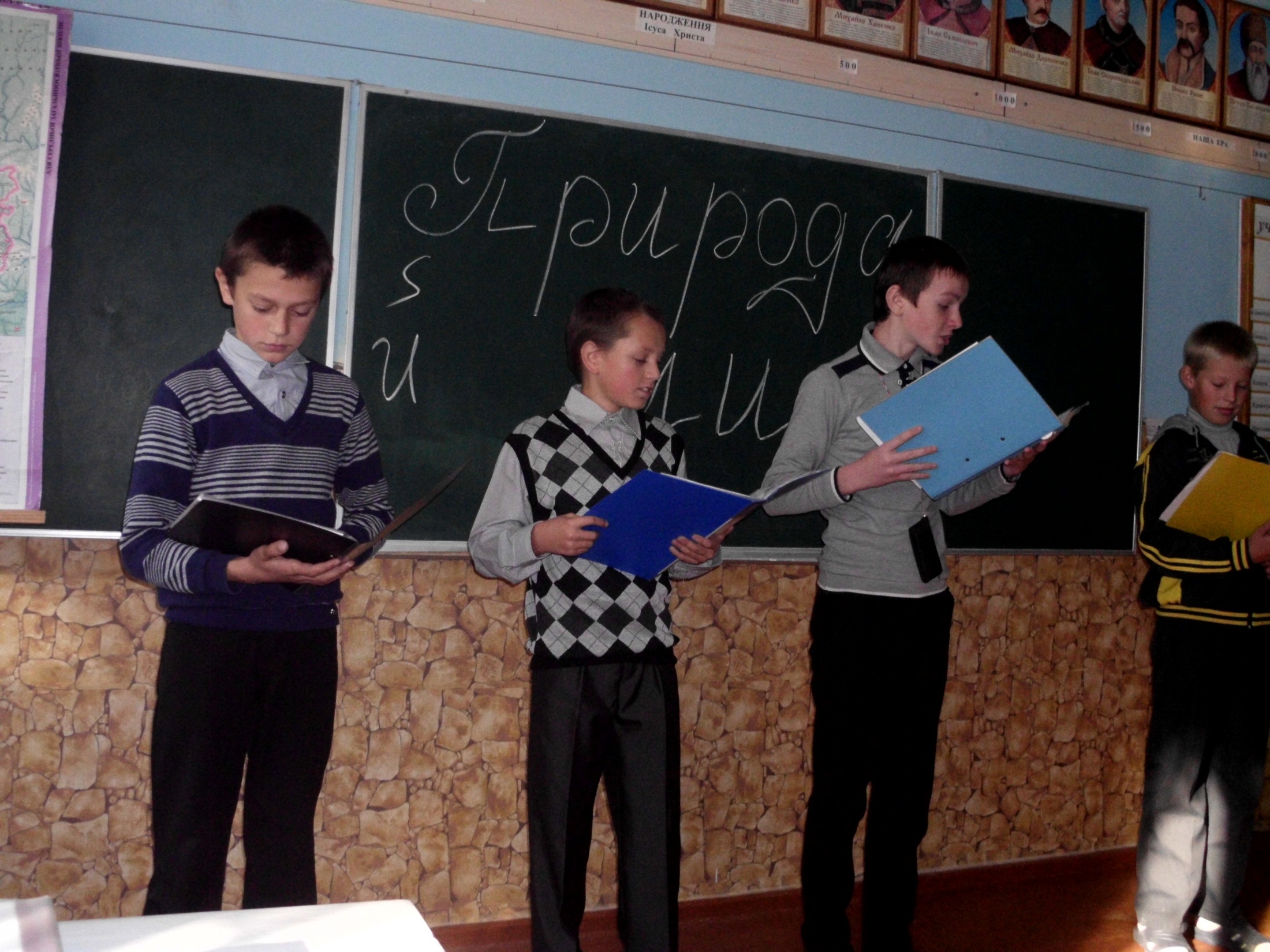 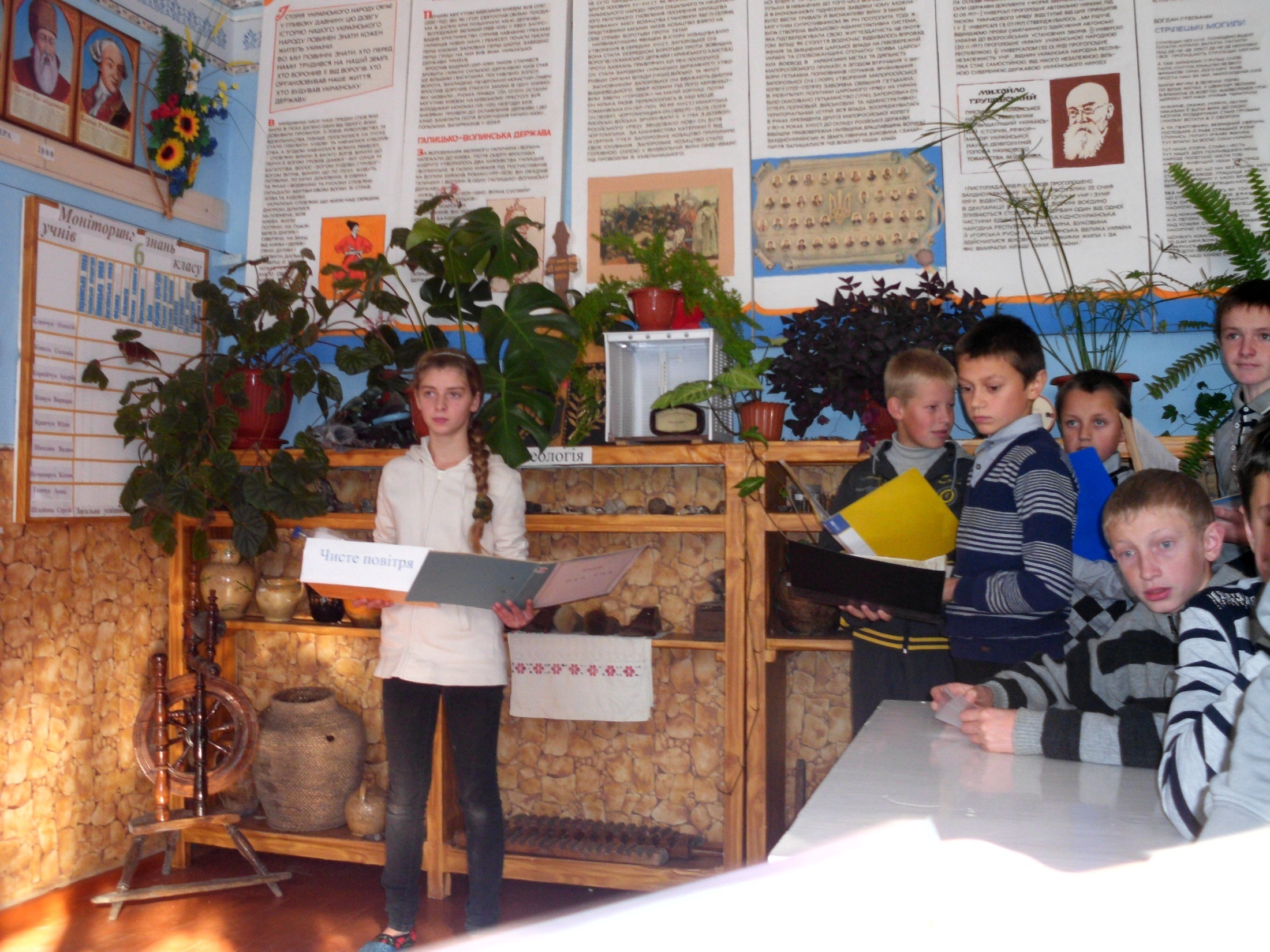 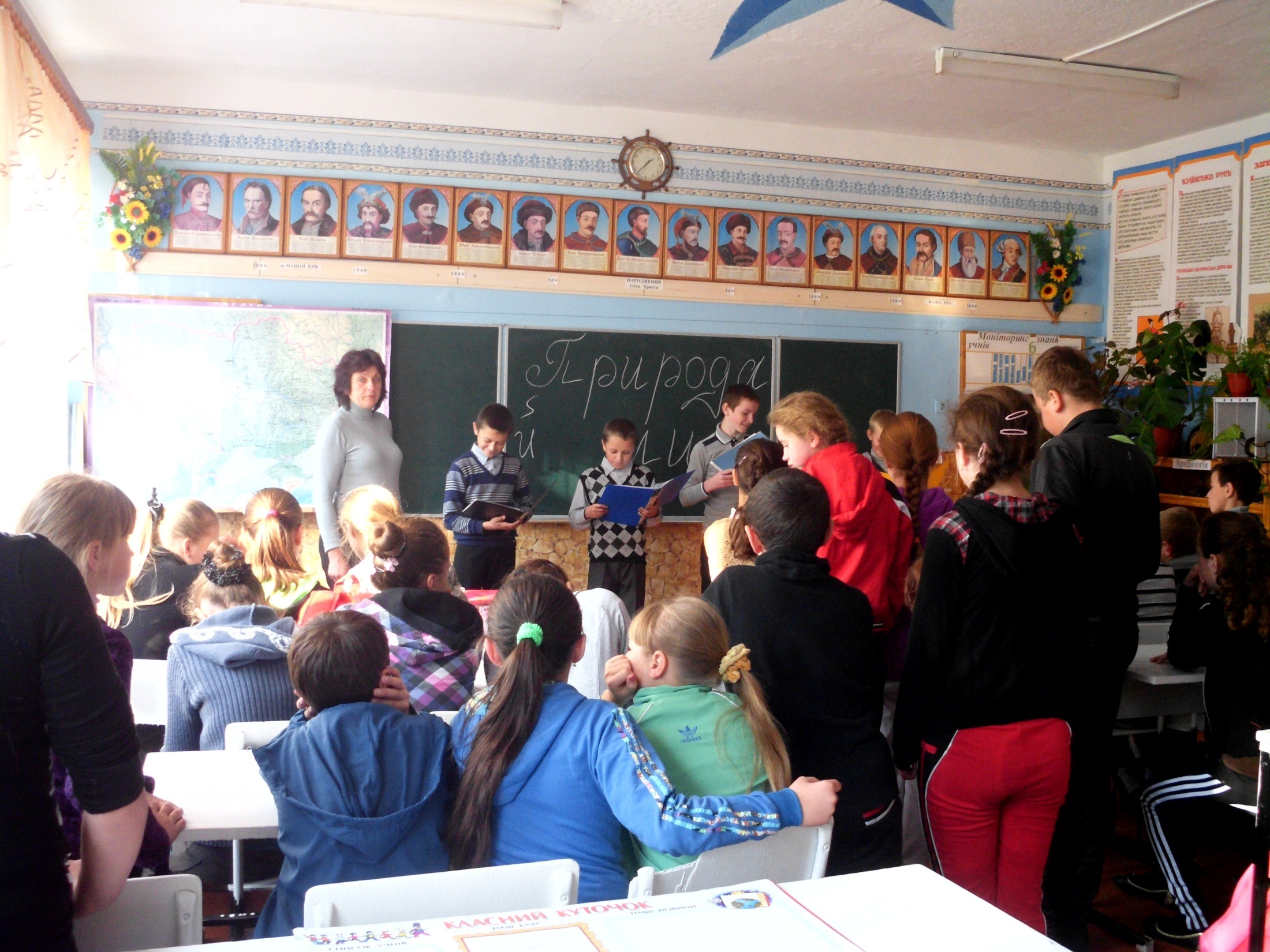 Екологічний двобій
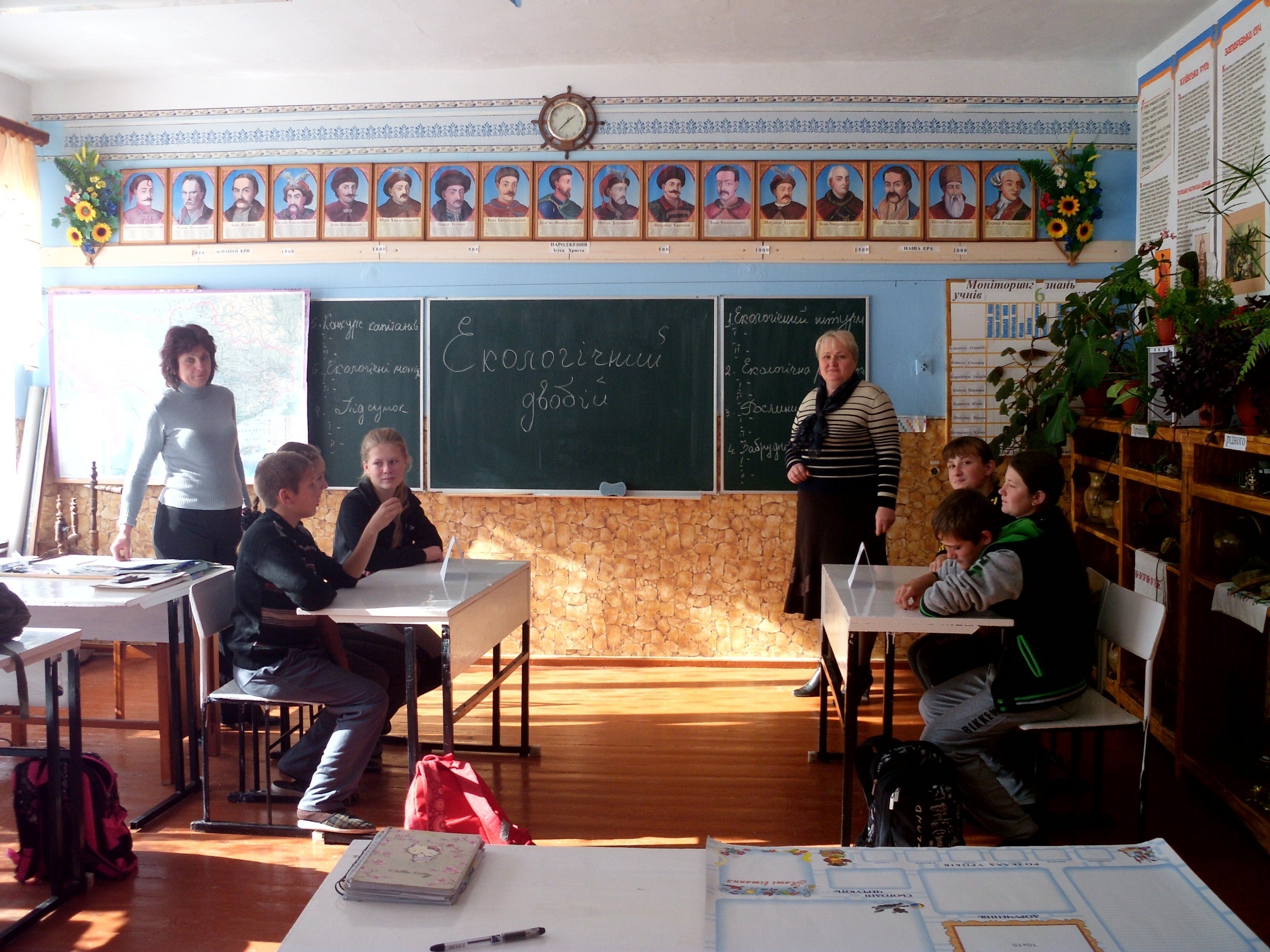 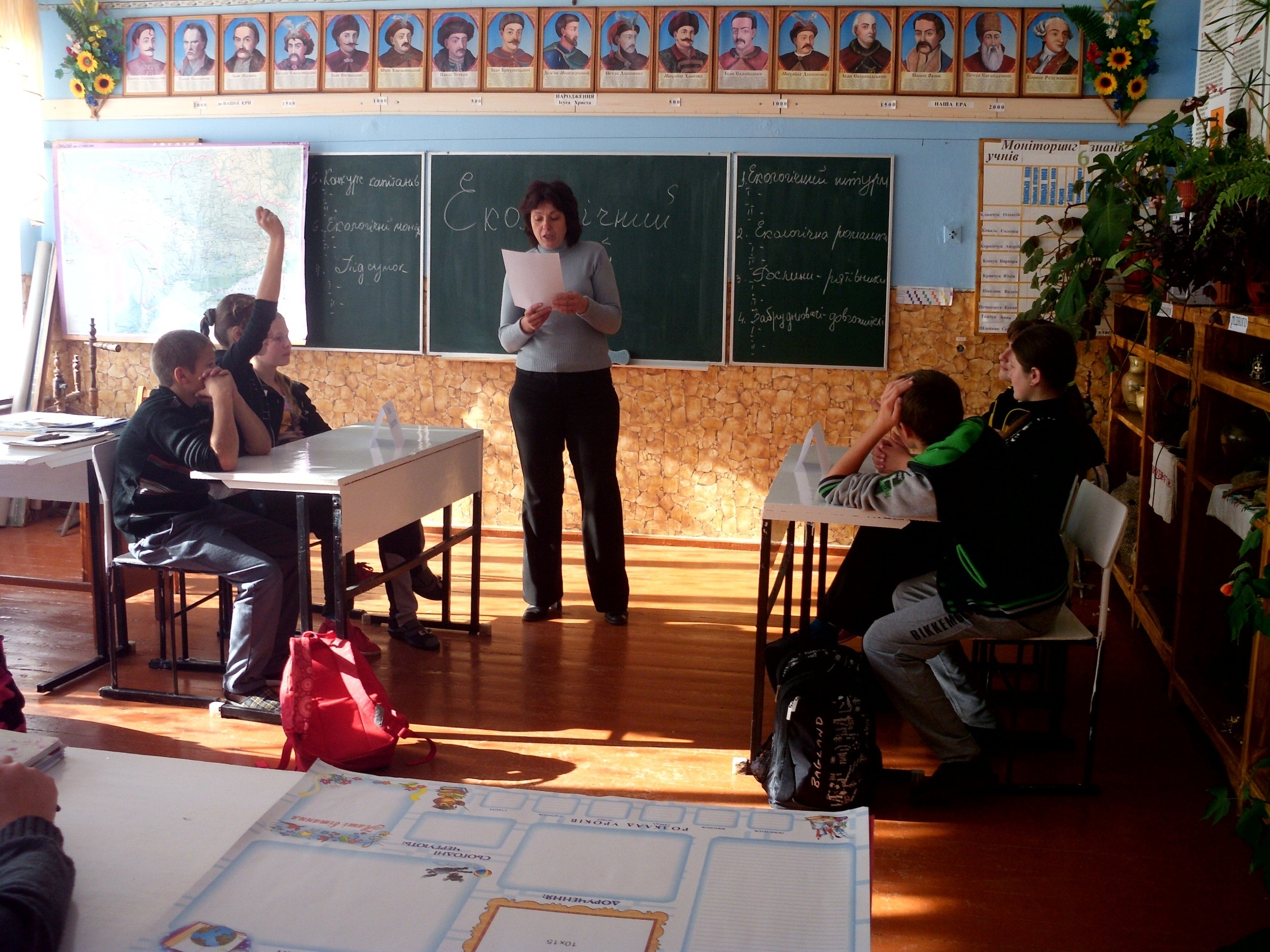 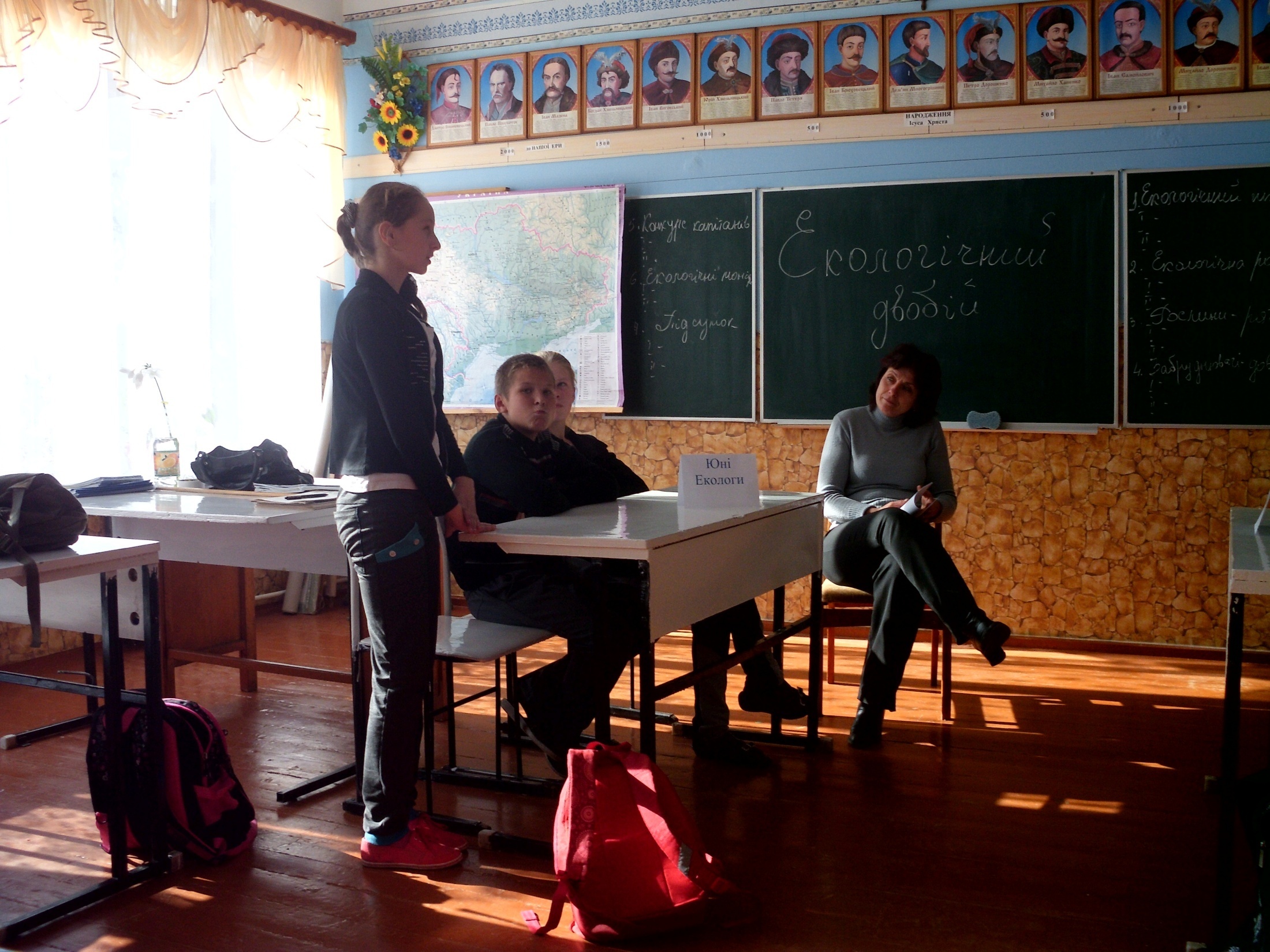 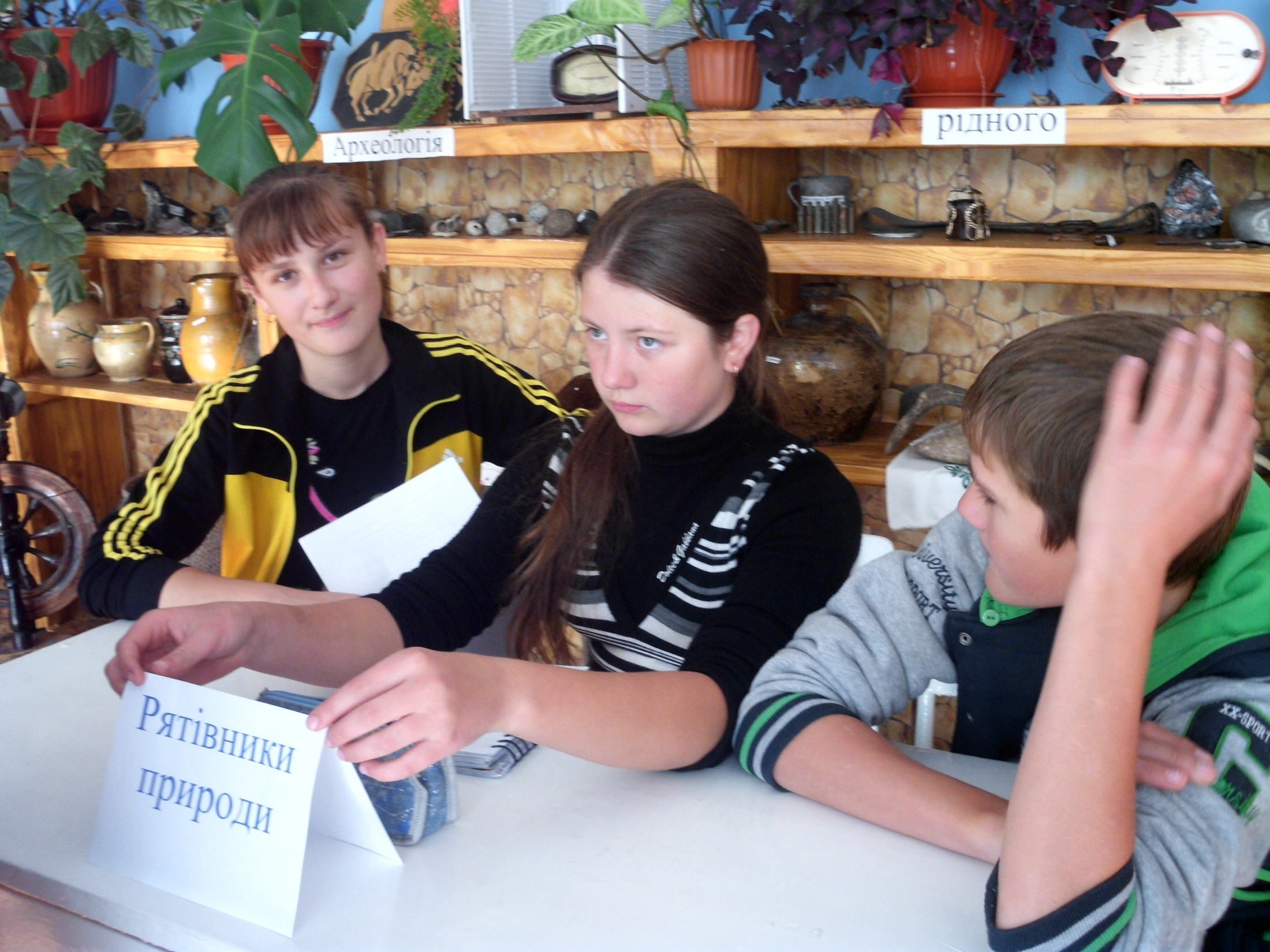 Екологічна варта
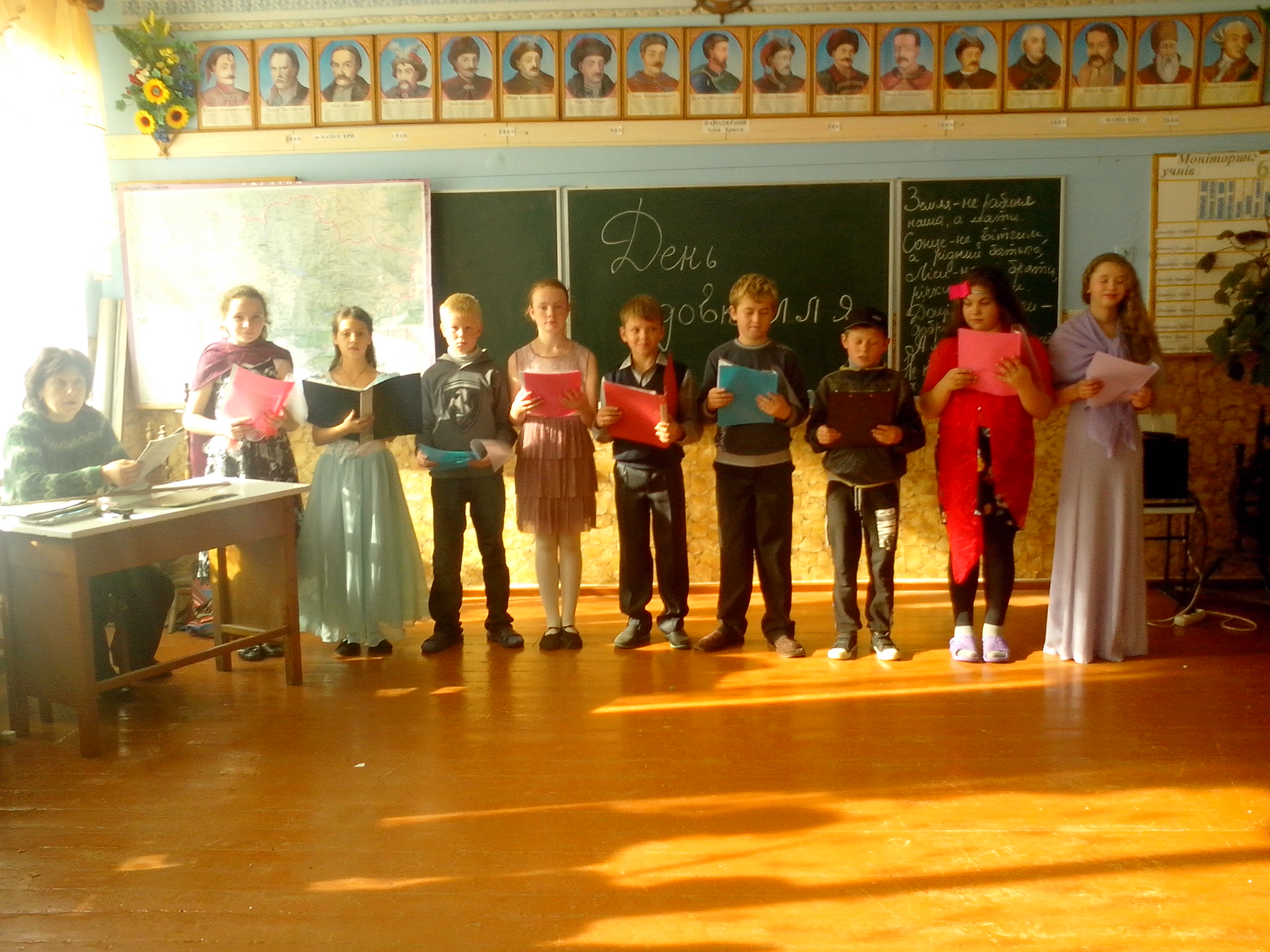 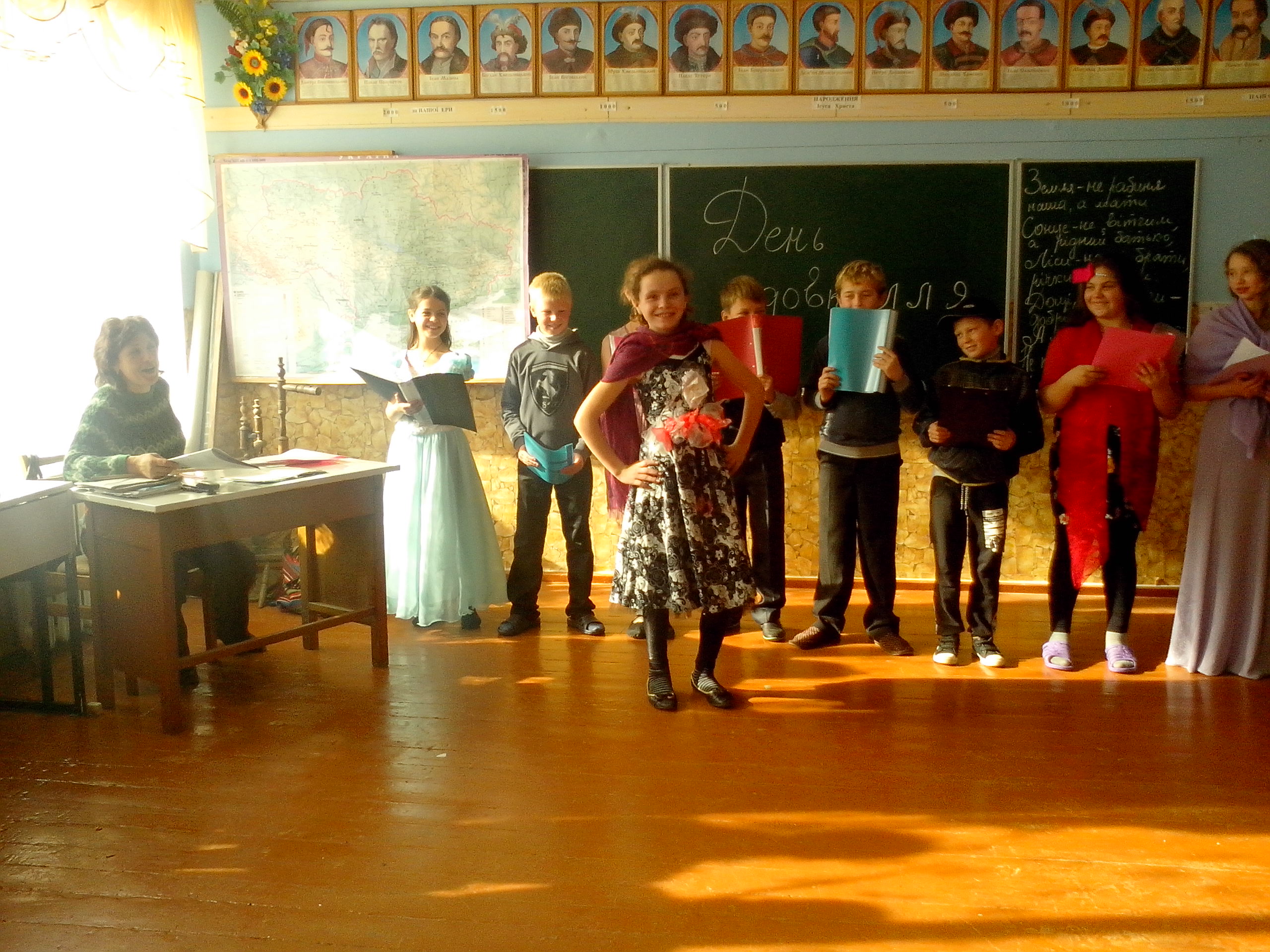 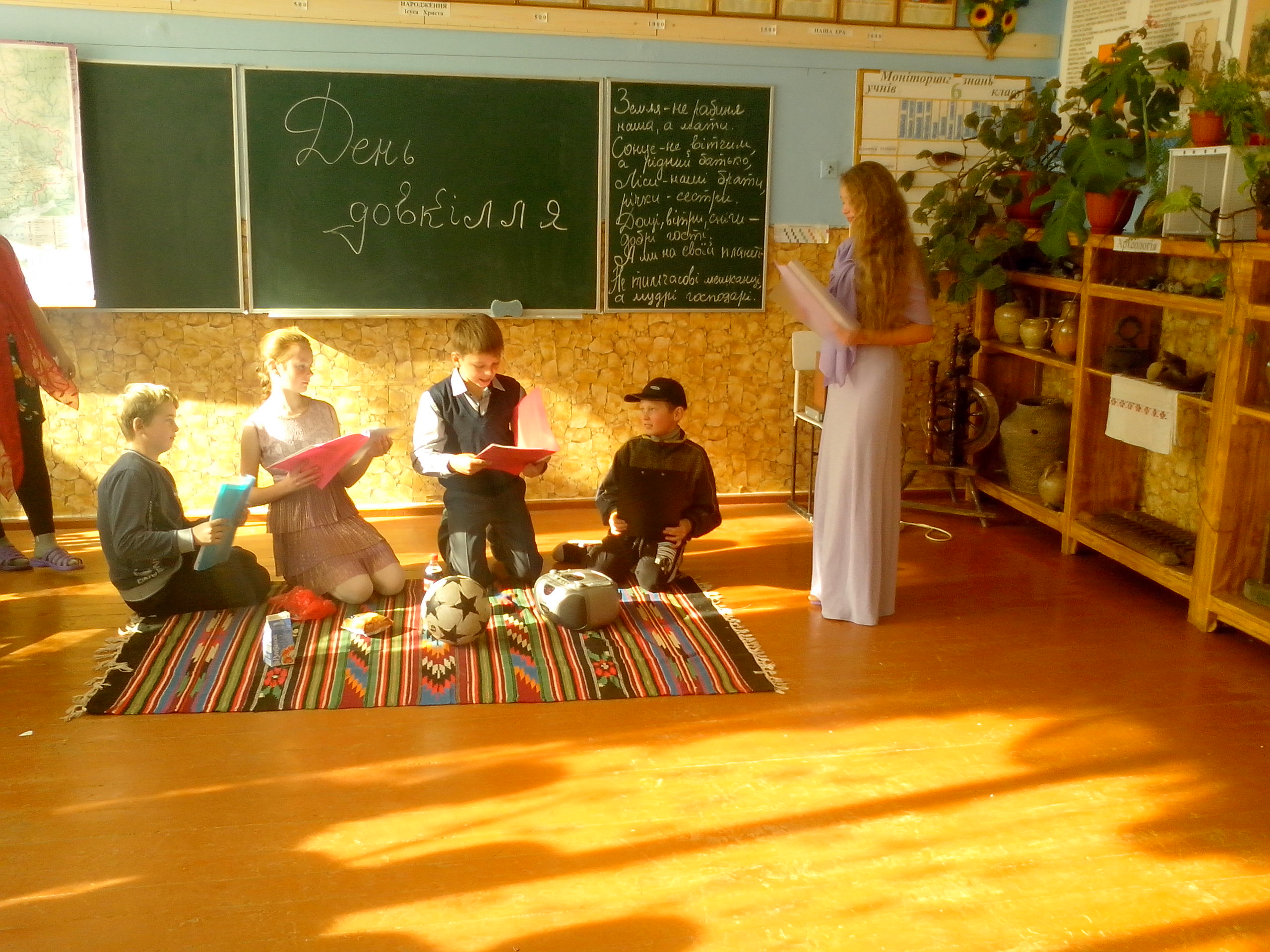 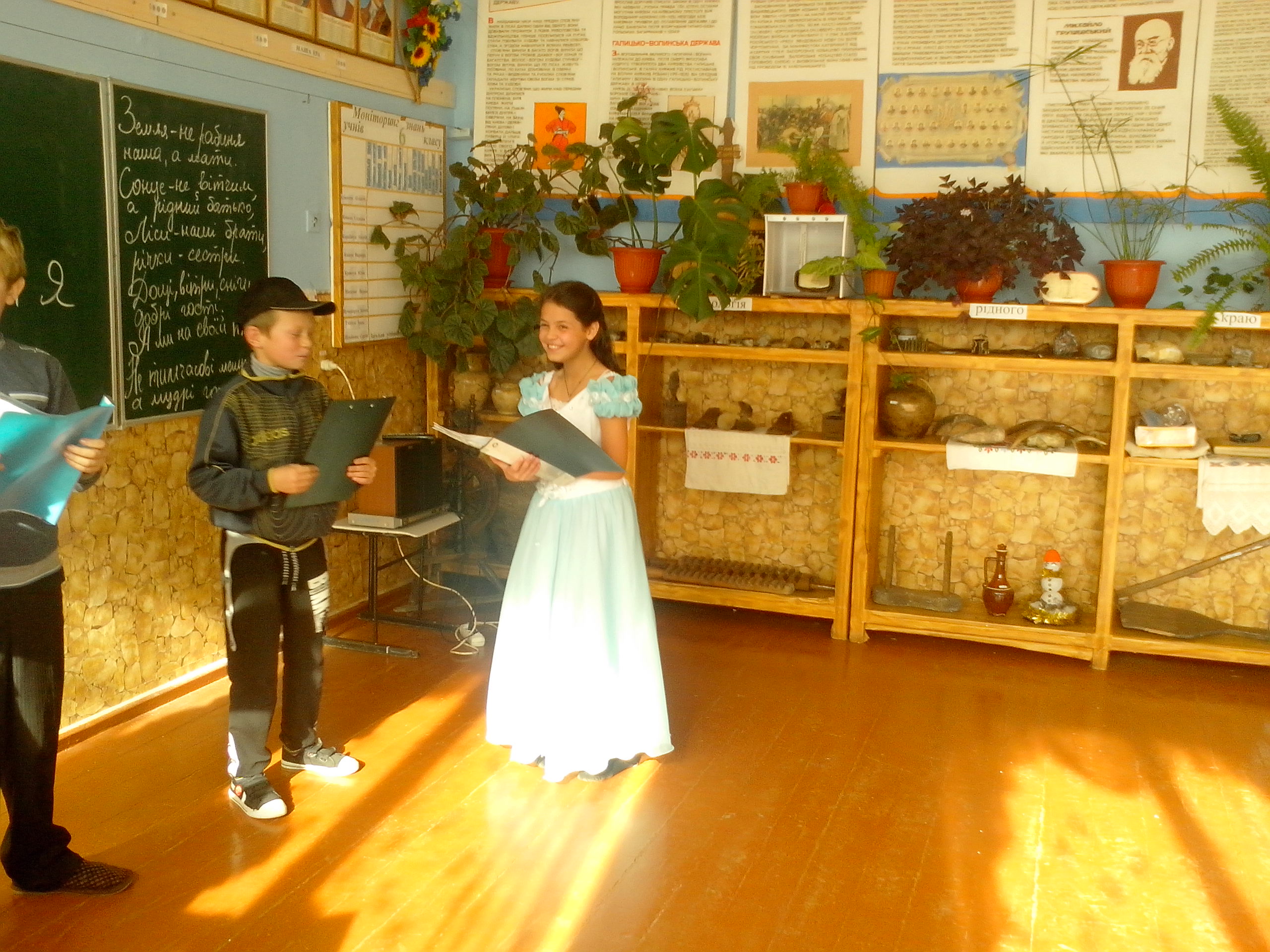 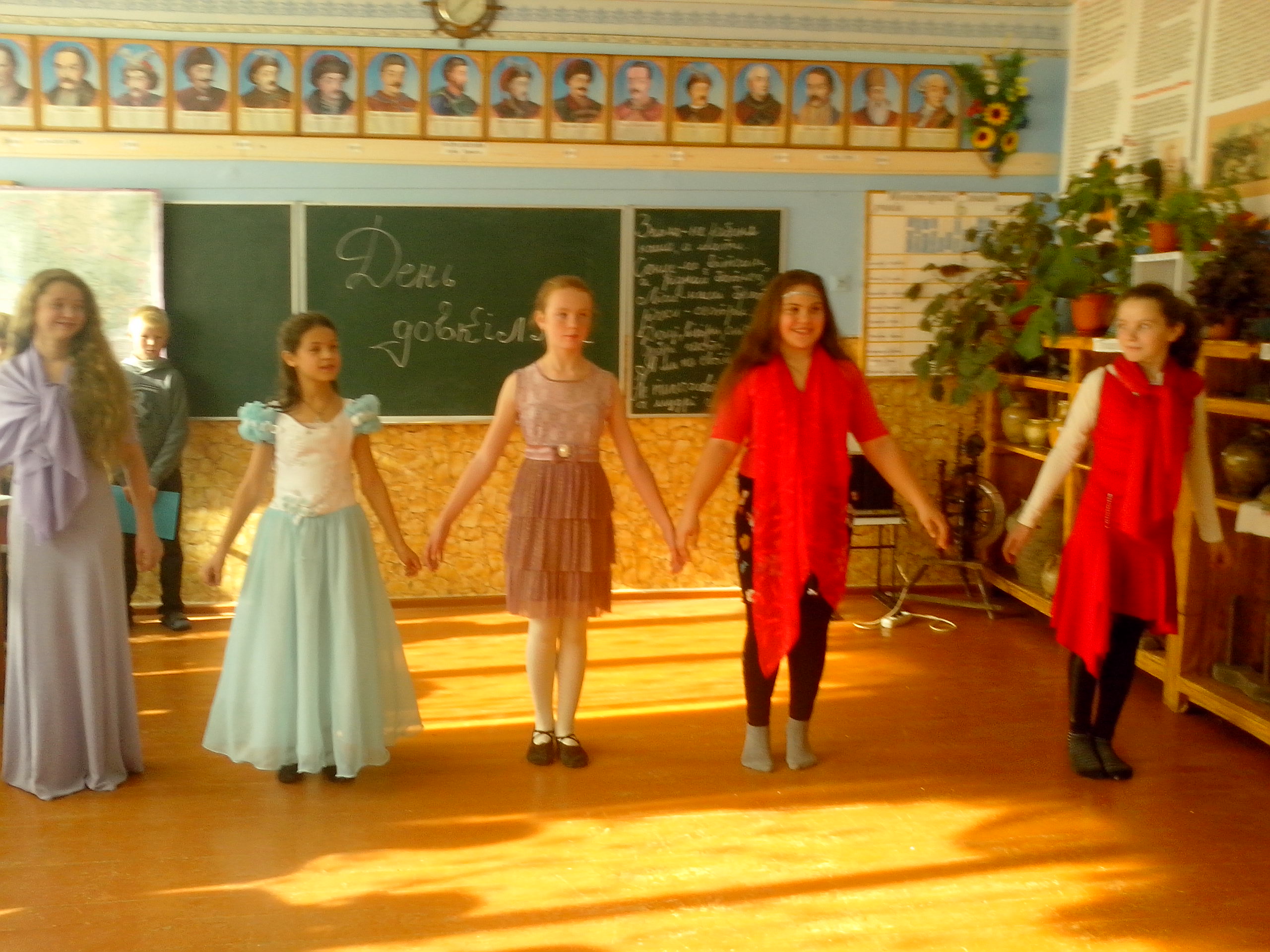 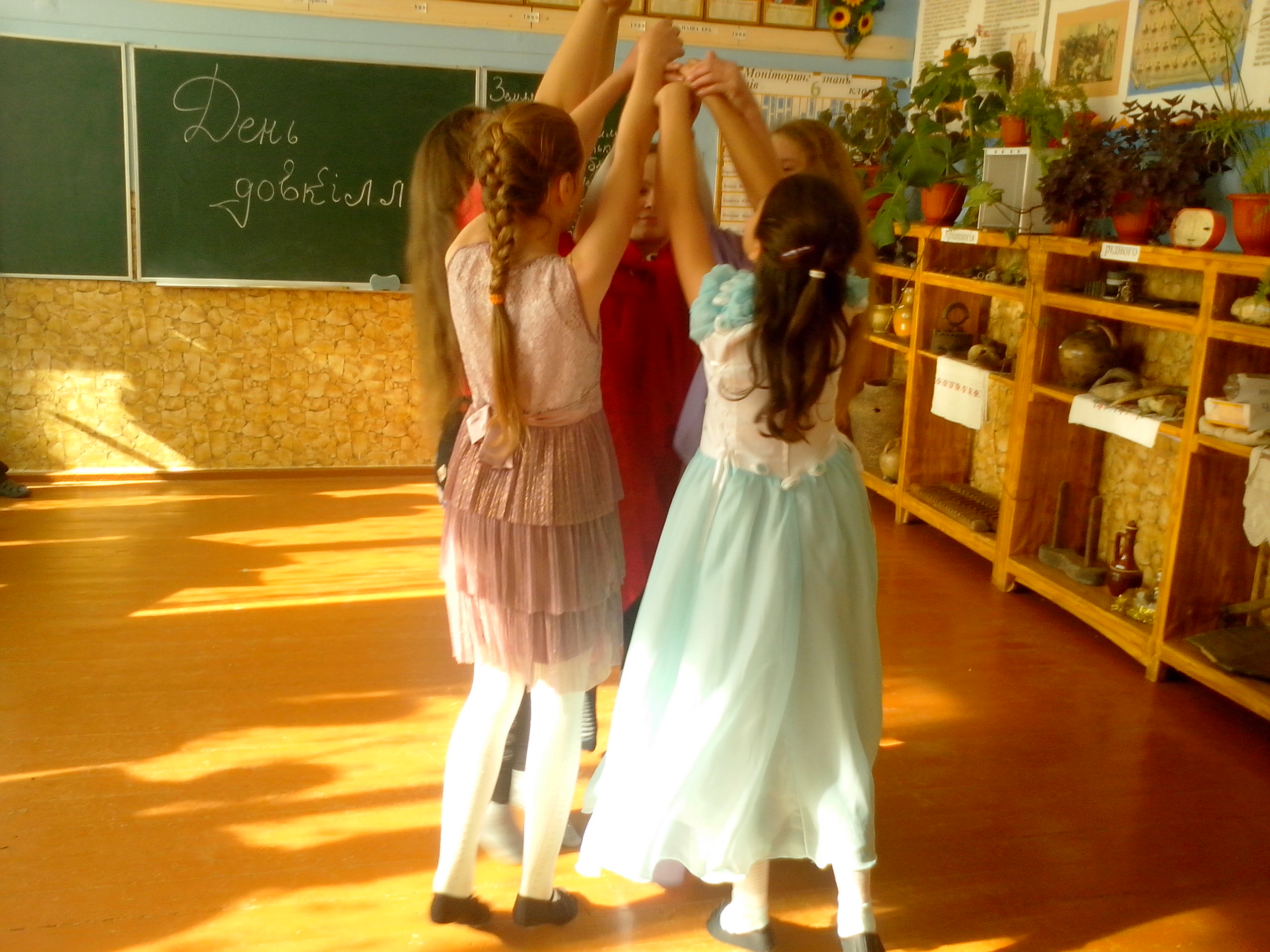 Курси юних екологів
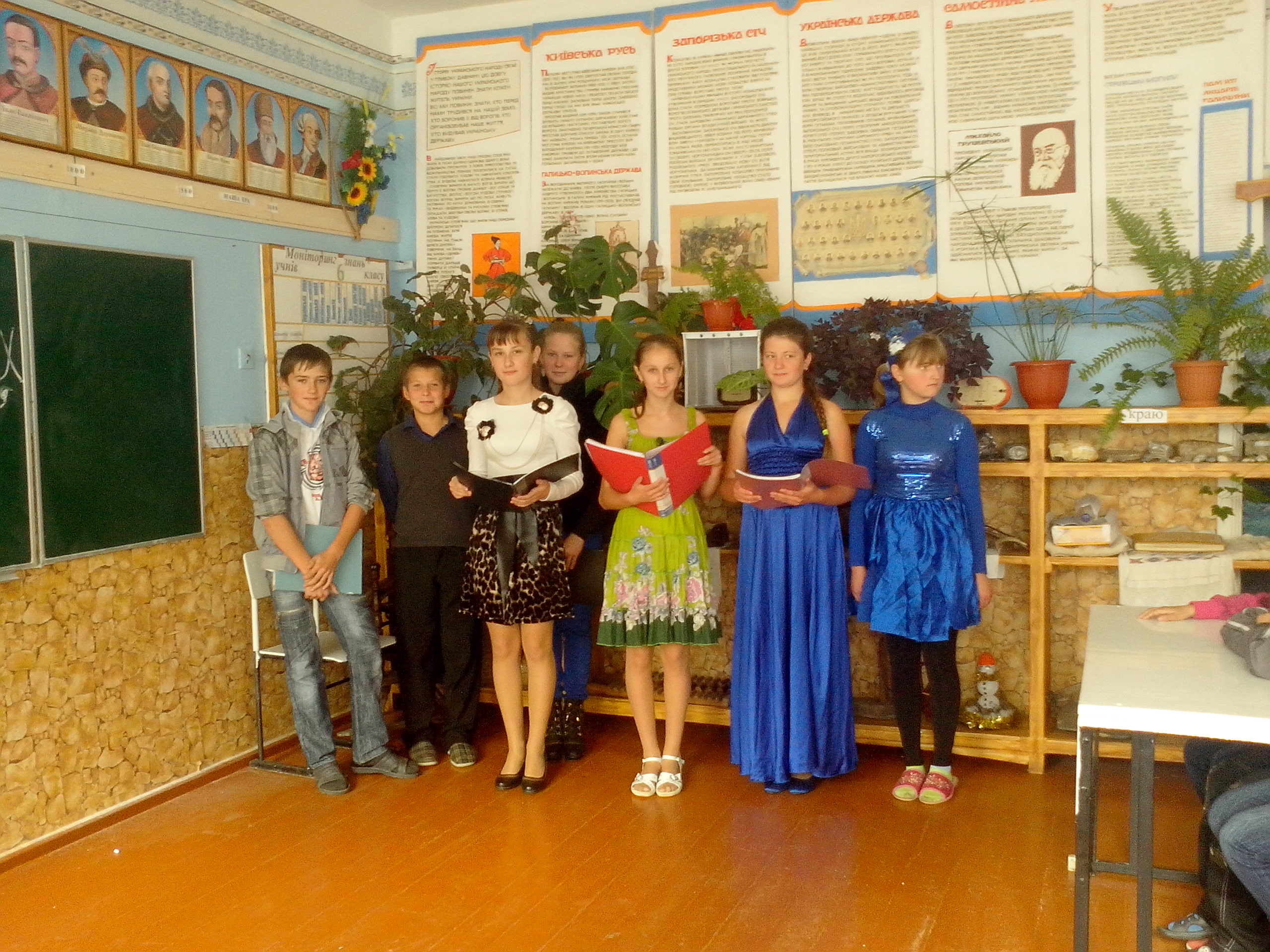 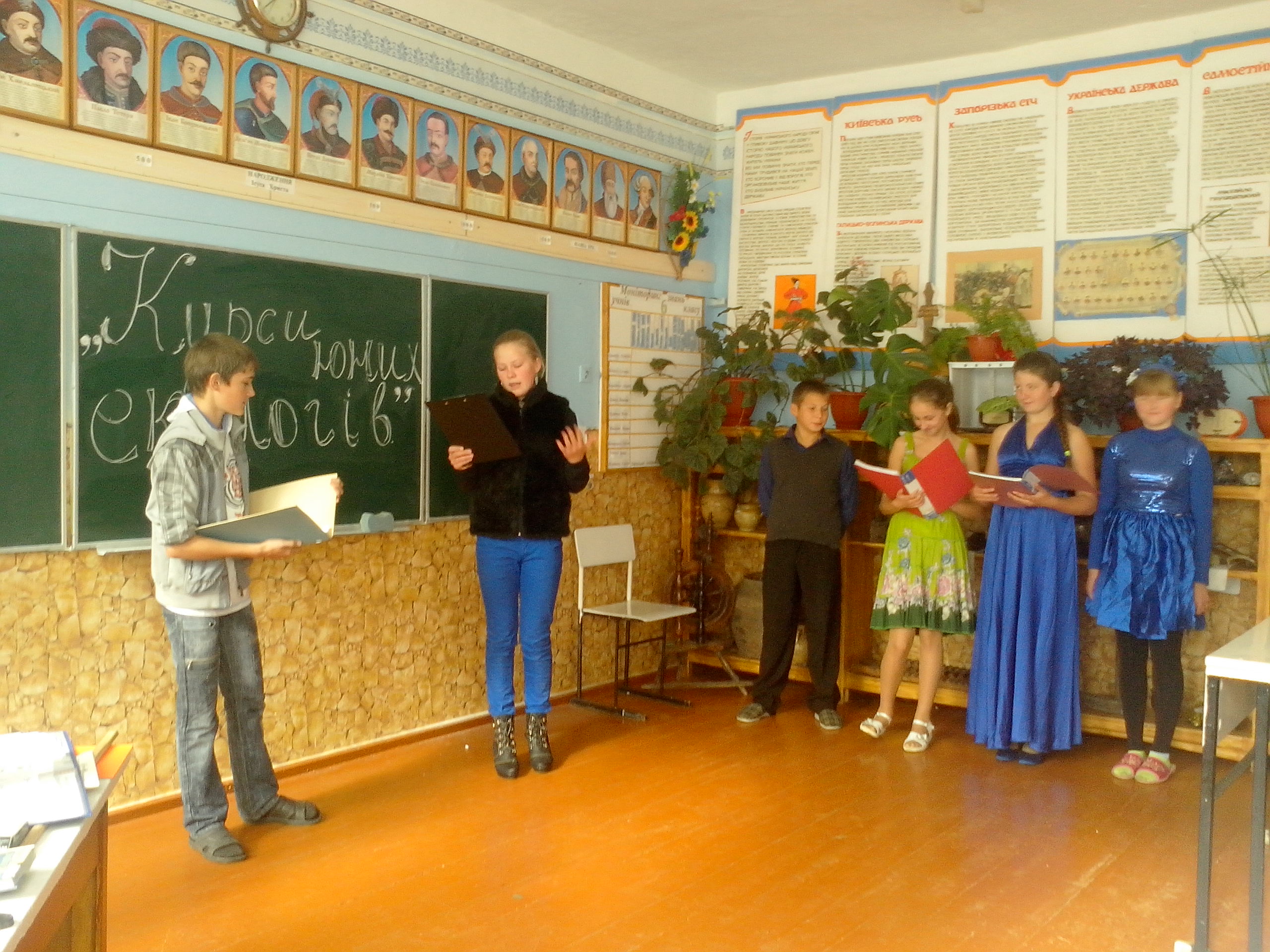 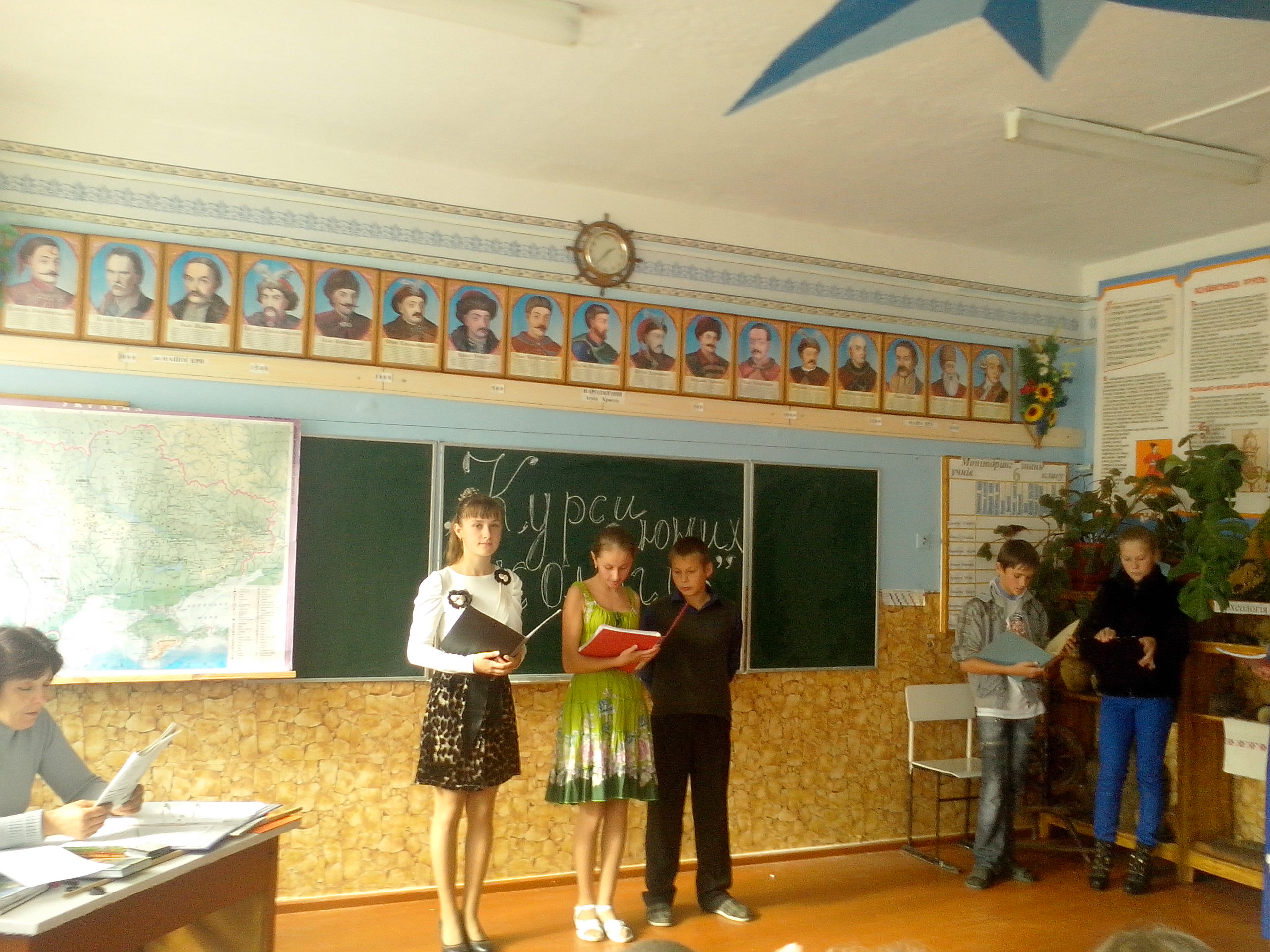 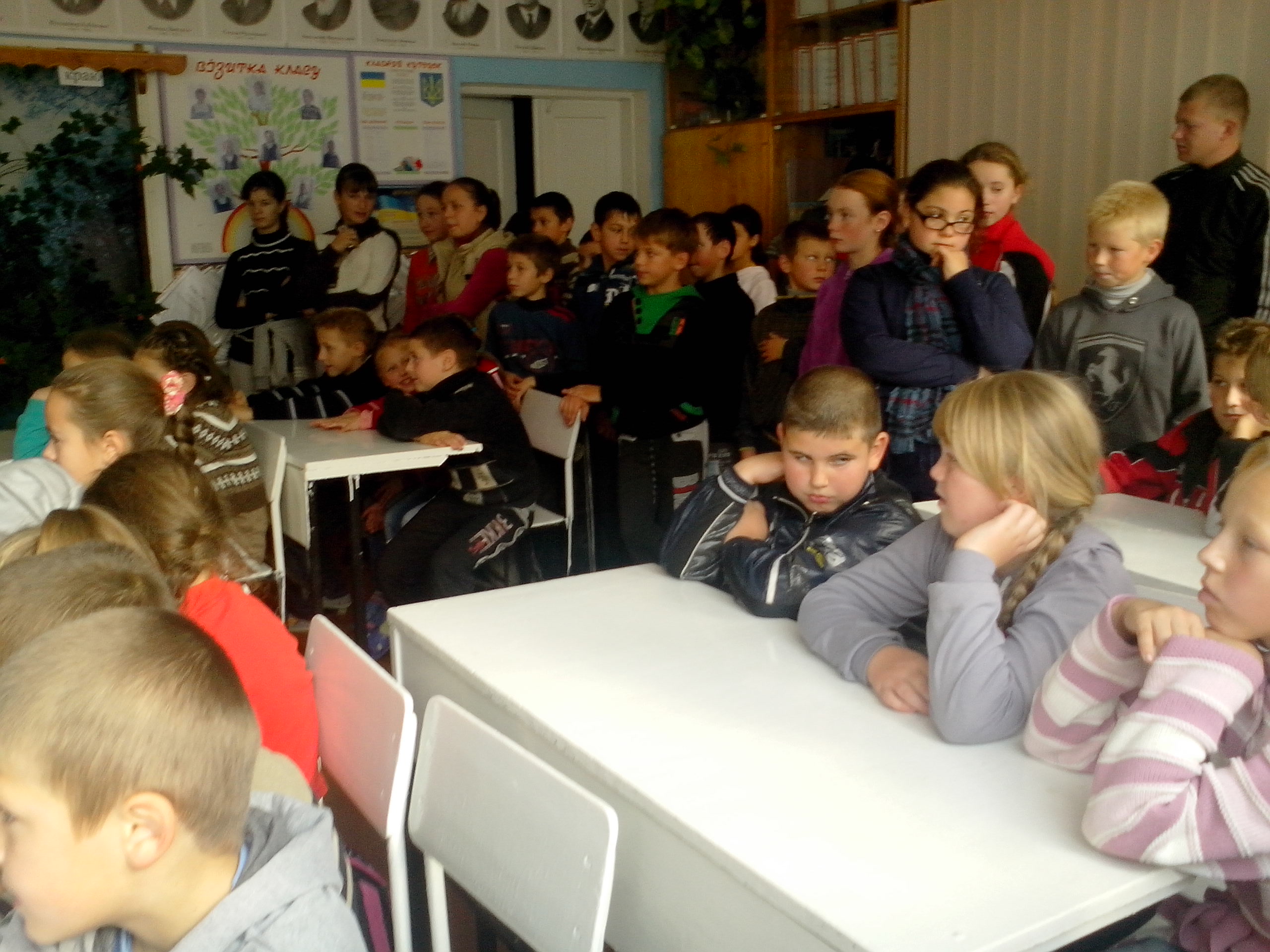 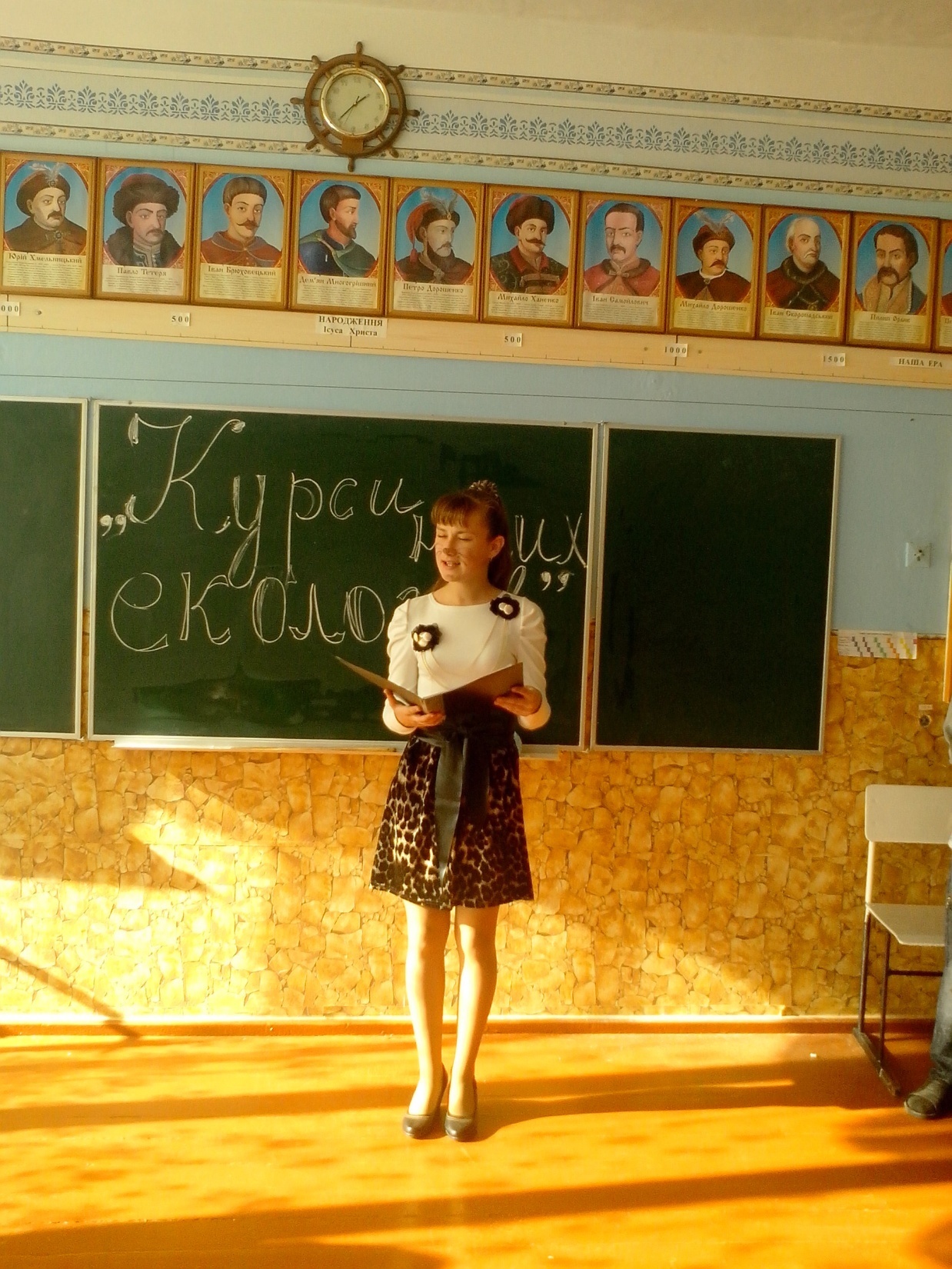 Вибори Президента Зеленої долини
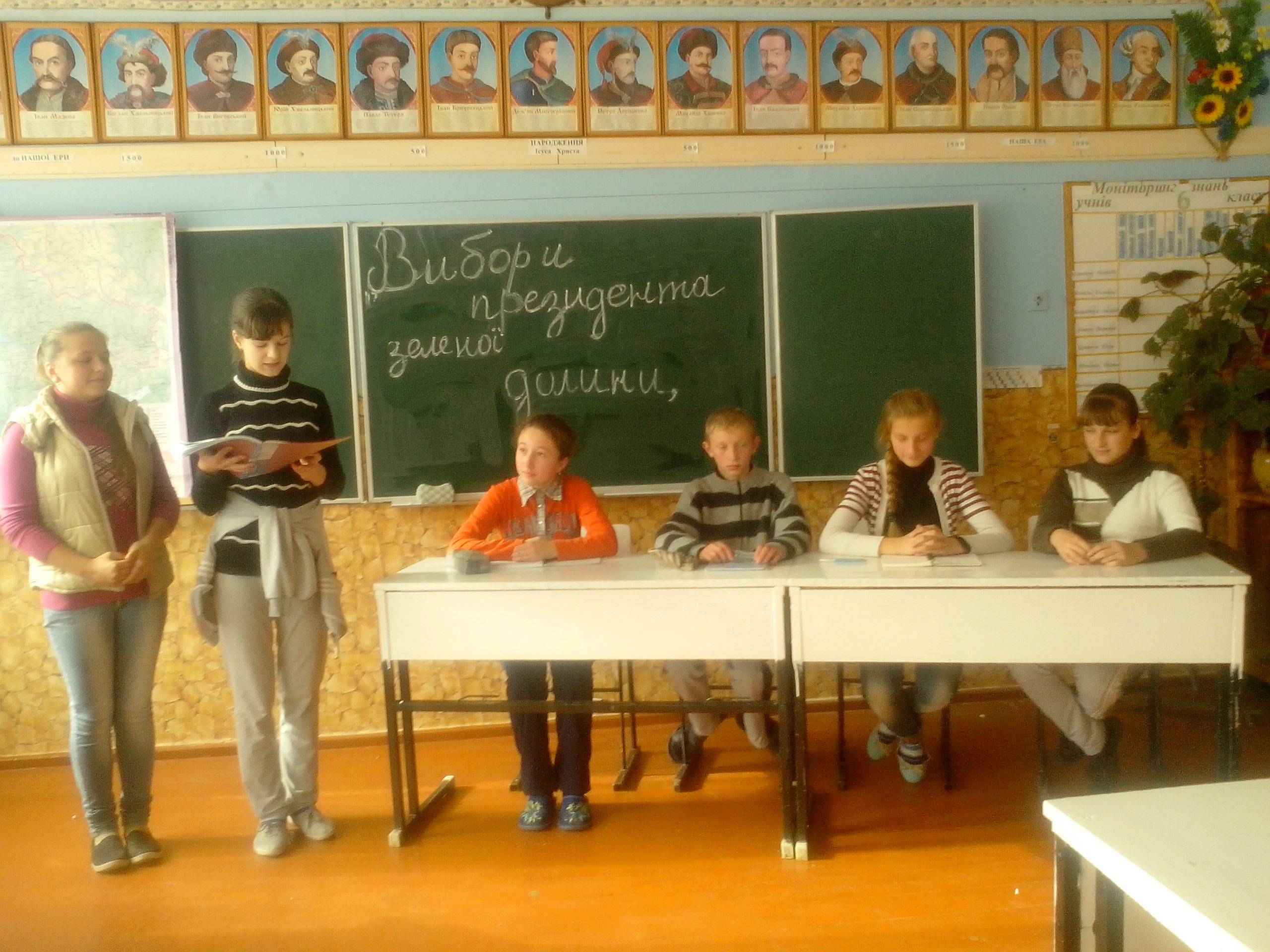 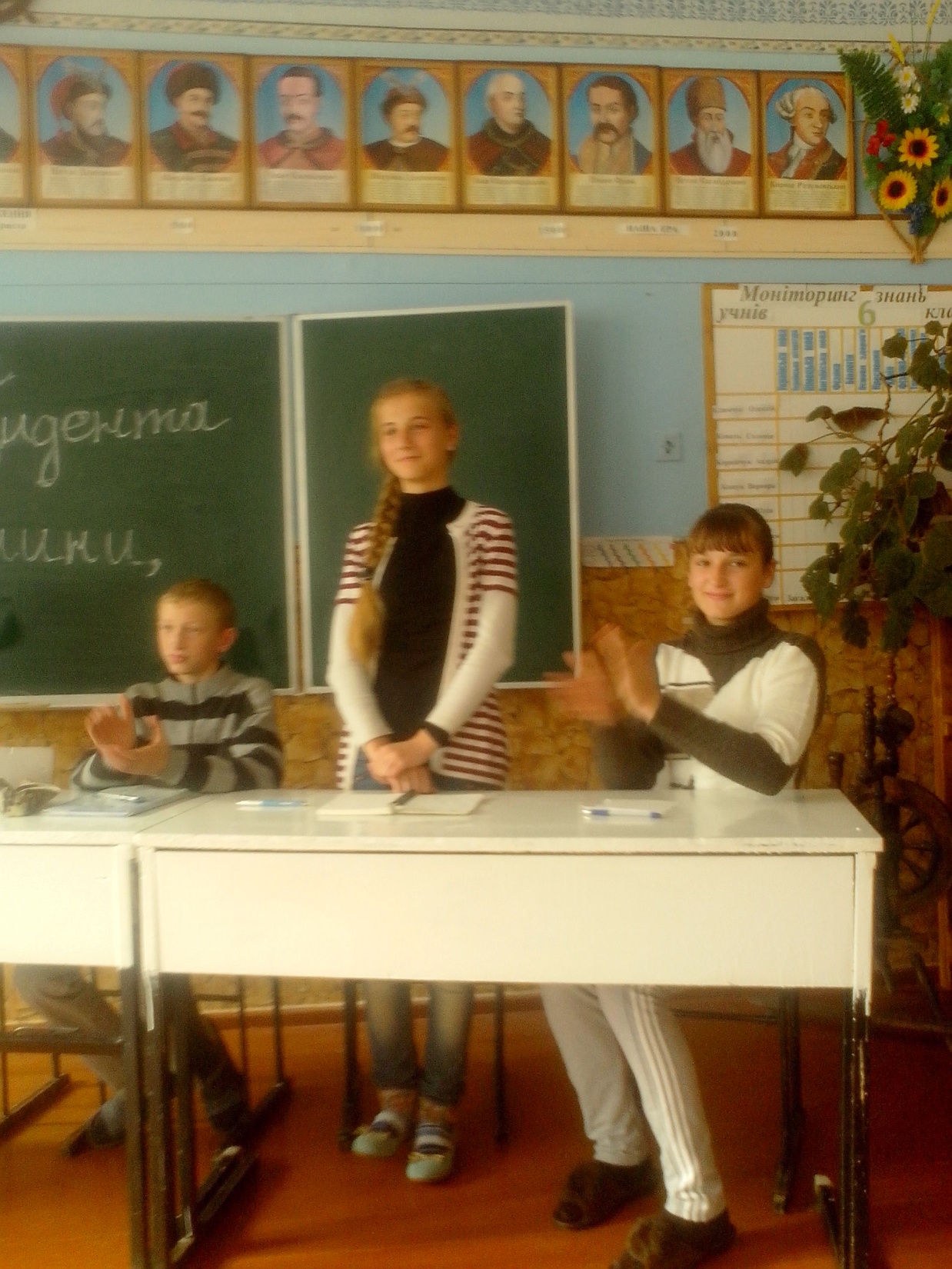 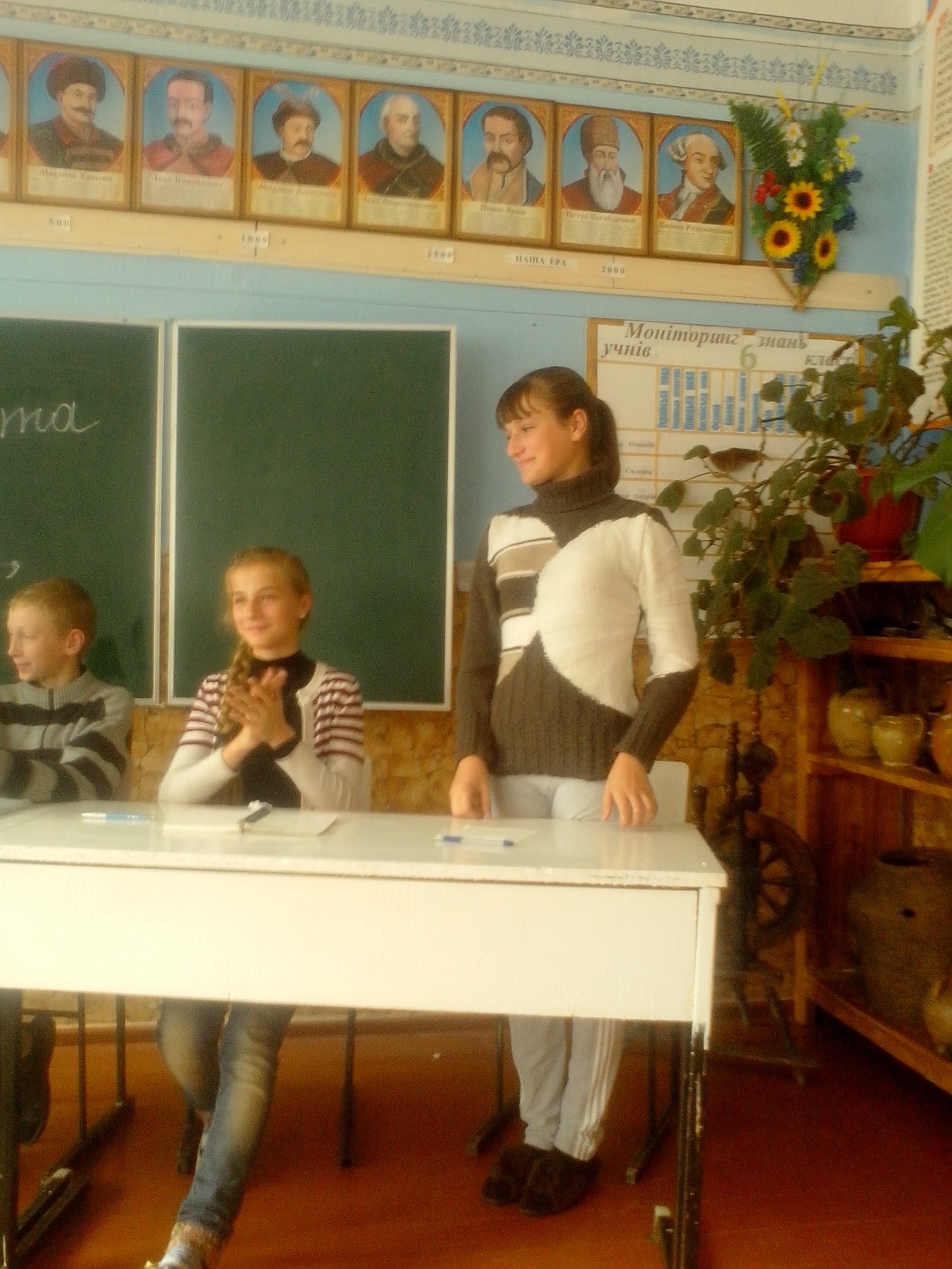 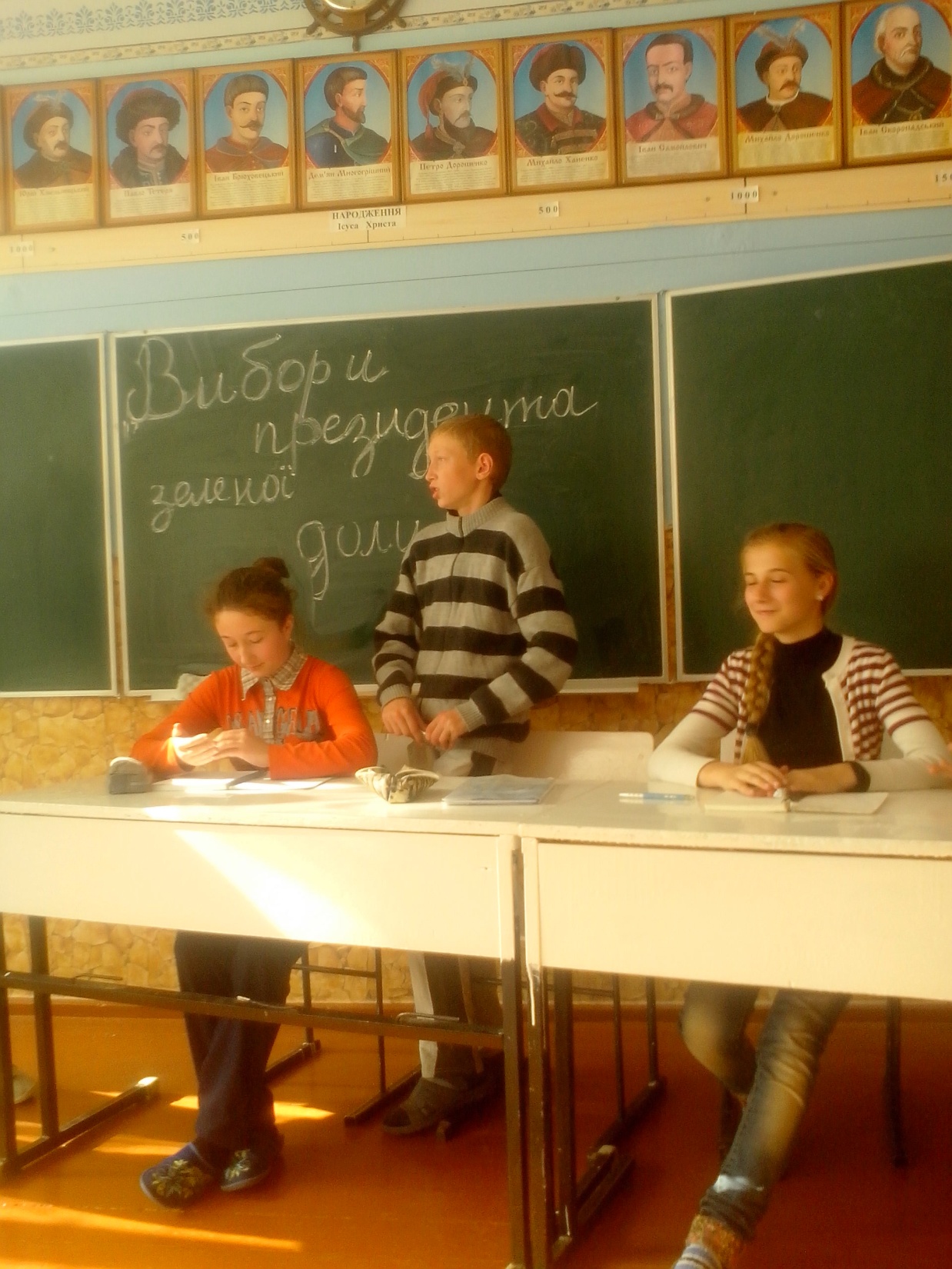 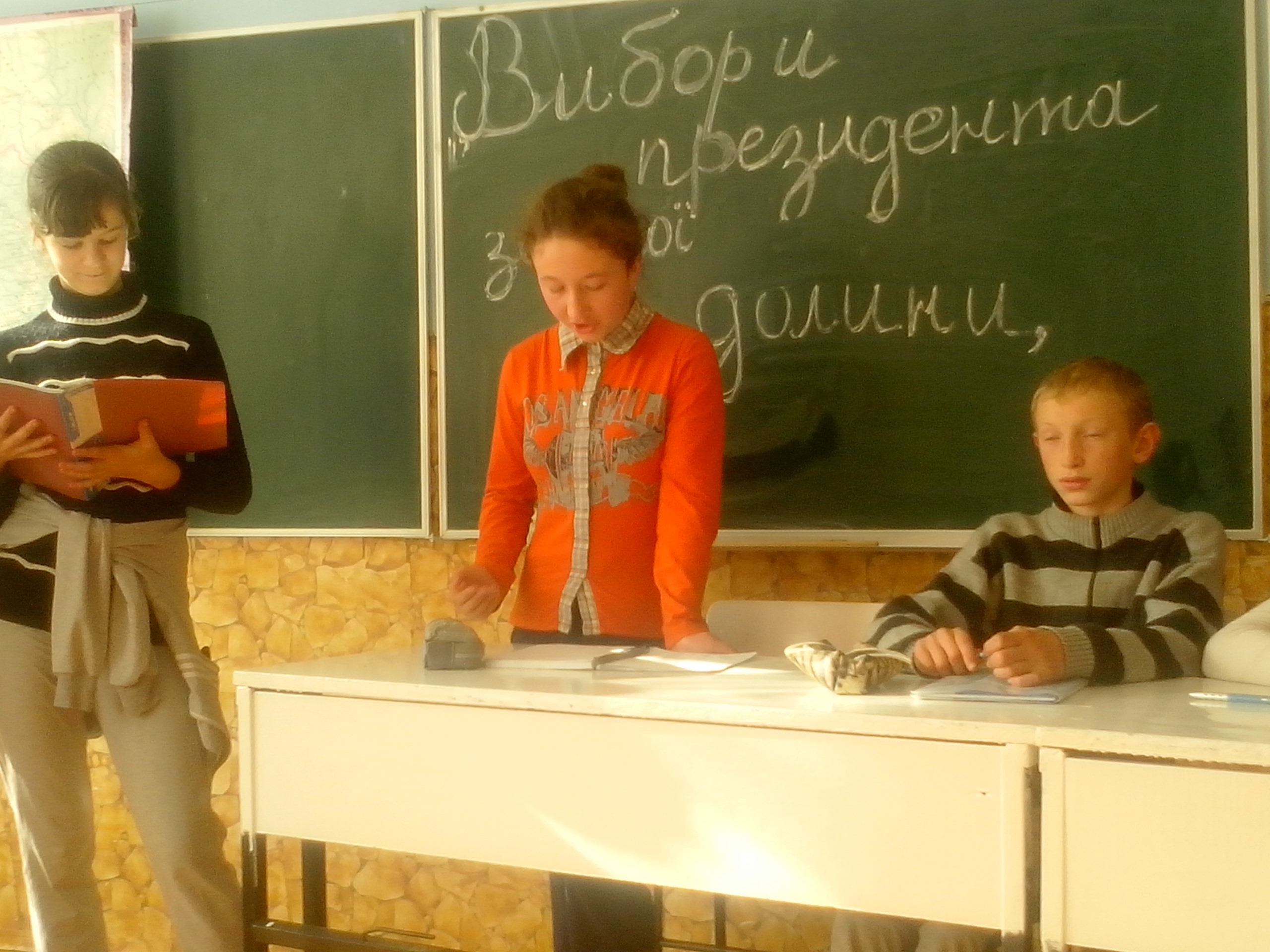 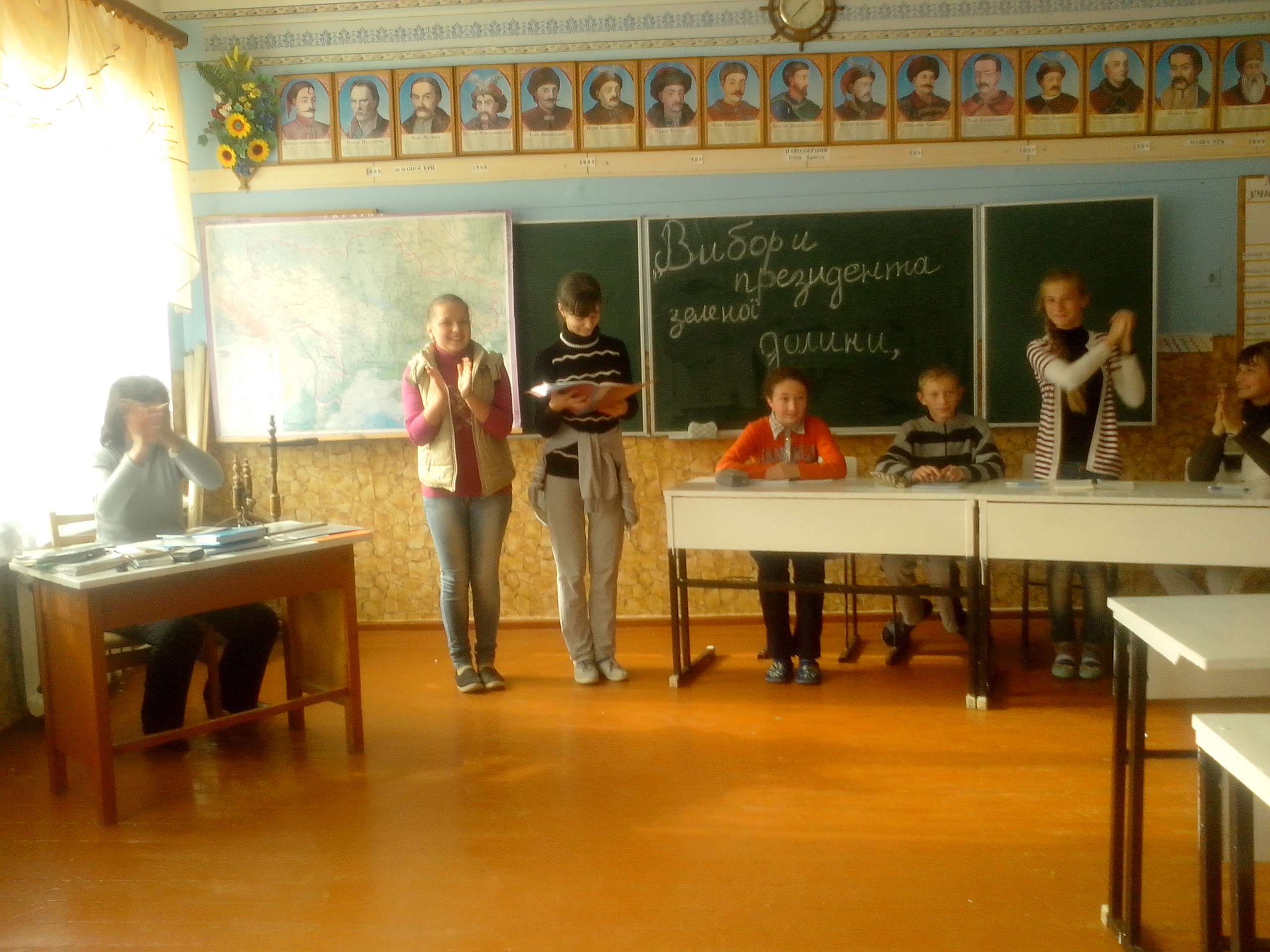 Дякуємо за увагу